Расчет структурной надежности технических систем
Последовательное соединение элементов
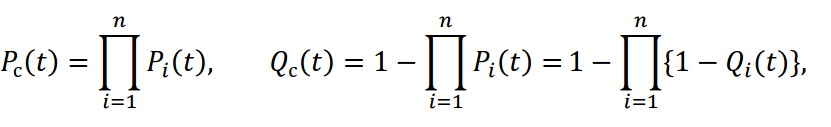 Параллельное соединение элементов
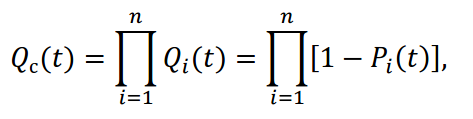 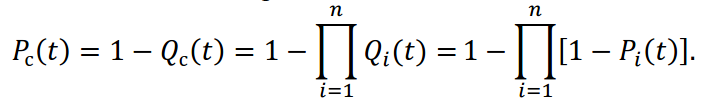 Пример решения
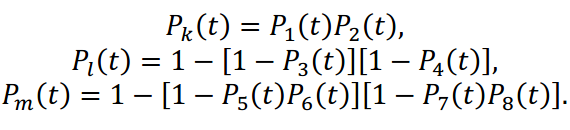 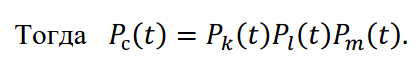 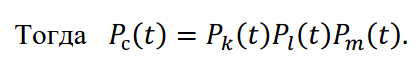